Светски дан књиге
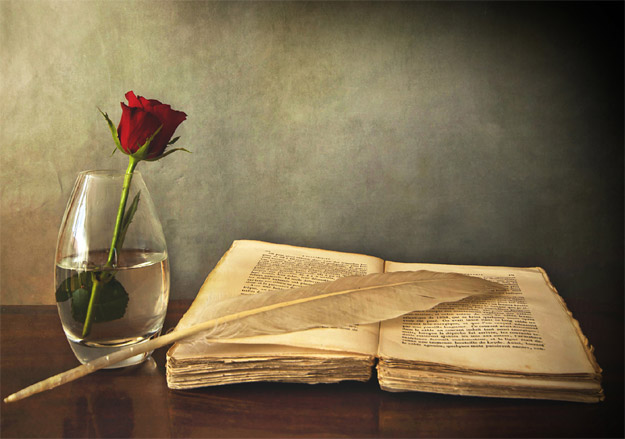 23. април
Ана Крунић, ОШ „Данило Киш”
Обележавање Светског дана књиге
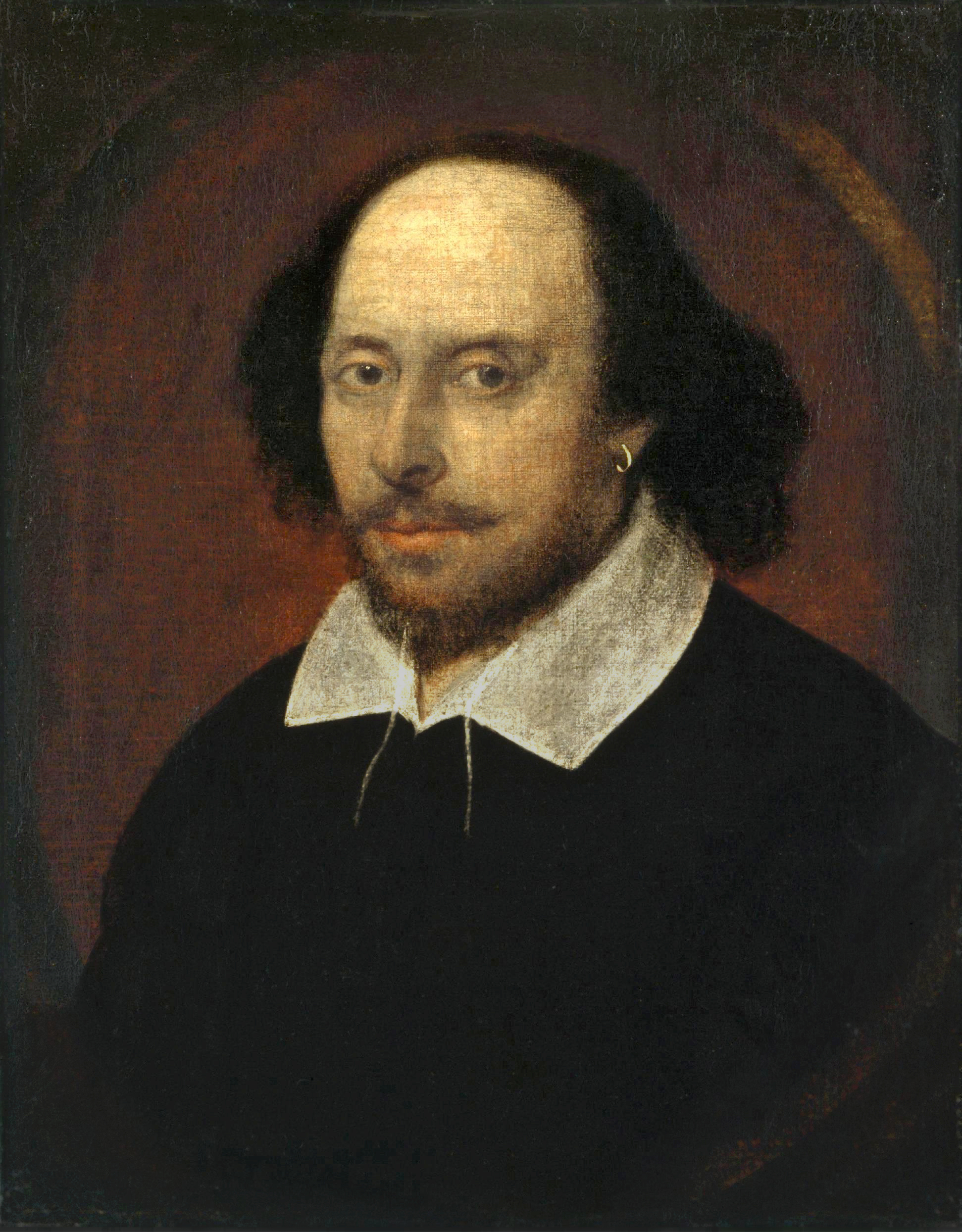 Светски дан књиге, обележава се 23. априла, на дан смрти двају великих писаца Виљема Шекспира и Мигела де Сервантеса.

Како ове године празник књиге нисмо могли обележити у школи, урадили смо то помоћу доступних дигиталних алата.

За ту сврху искористили смо Падлет.
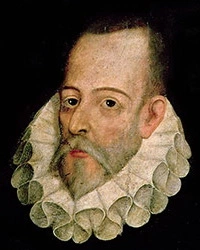 Ана Крунић, ОШ „Данило Киш”
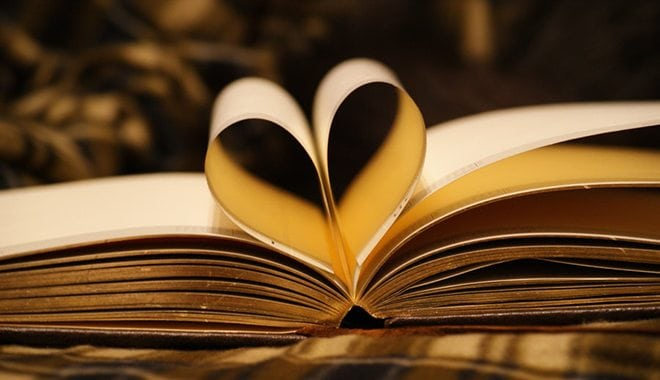 Првобитна идеја била је да пројекат обухвати ученике двају одељења петог разреда којима предајем. Како су ученици осмог разреда у том периоду полагали пробни завршни испит, пројекат је предочен и њима, да би они који желе и нађу времена за то, могли да учествују. О пројекту су обавештене и колегинице које предају српски језик, те су и оне кроз Гугл учионицу представиле својим ученицима могућност учествовања.
Пројекат је покренут уочи Светског дана књиге – 22. априла.
На Падлету је отворена страница, чији линк су са позивом за учествовање добили ученици преко Гугл учионице.
Ана Крунић, ОШ „Данило Киш”
На Падлету је отворена страница, чији линк су добили ученици са позивом за учествовање.
Ако све на свету има два лица, добро и зло, једна од добрих страна овог времена може бити то да у њему читамо више него иначе. Светски дан књиге обележава се 23. априла и желела бих да и ми учествујемо у њему остављајући какав запис, цитат, цртеж, фотографију, снимак који говори о књизи која нам је посебно драга, о писцу којег волимо да читамо, о књизи и књижевности уопште. Надам се да ћете се придружити!
Ана Крунић, ОШ „Данило Киш”
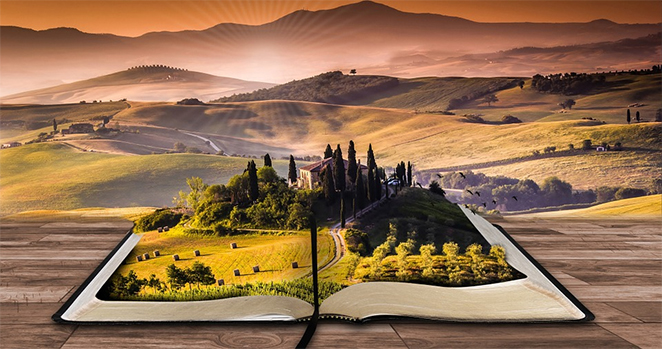 Ученици су, користећи се дигиталним способностима, на платформу постављали слике преузете са интернета, цитате писаца, али и своје мисли о књизи и књижевности и сопствене цртеже, препоручивали другим ученицима штиво за читање. У пројекту су учествовали ученици од 5. до 8. разреда, али, као веома пријатно изненађење, појавило се и неколико ученика млађих разреда. Такође, пројекту се прикључило и неколико колега.
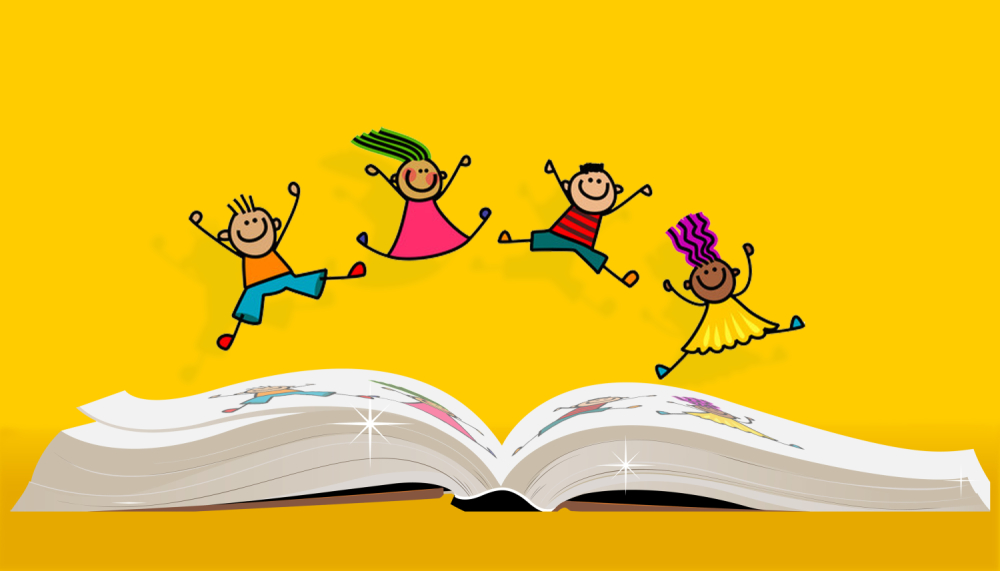 Ана Крунић, ОШ „Данило Киш”
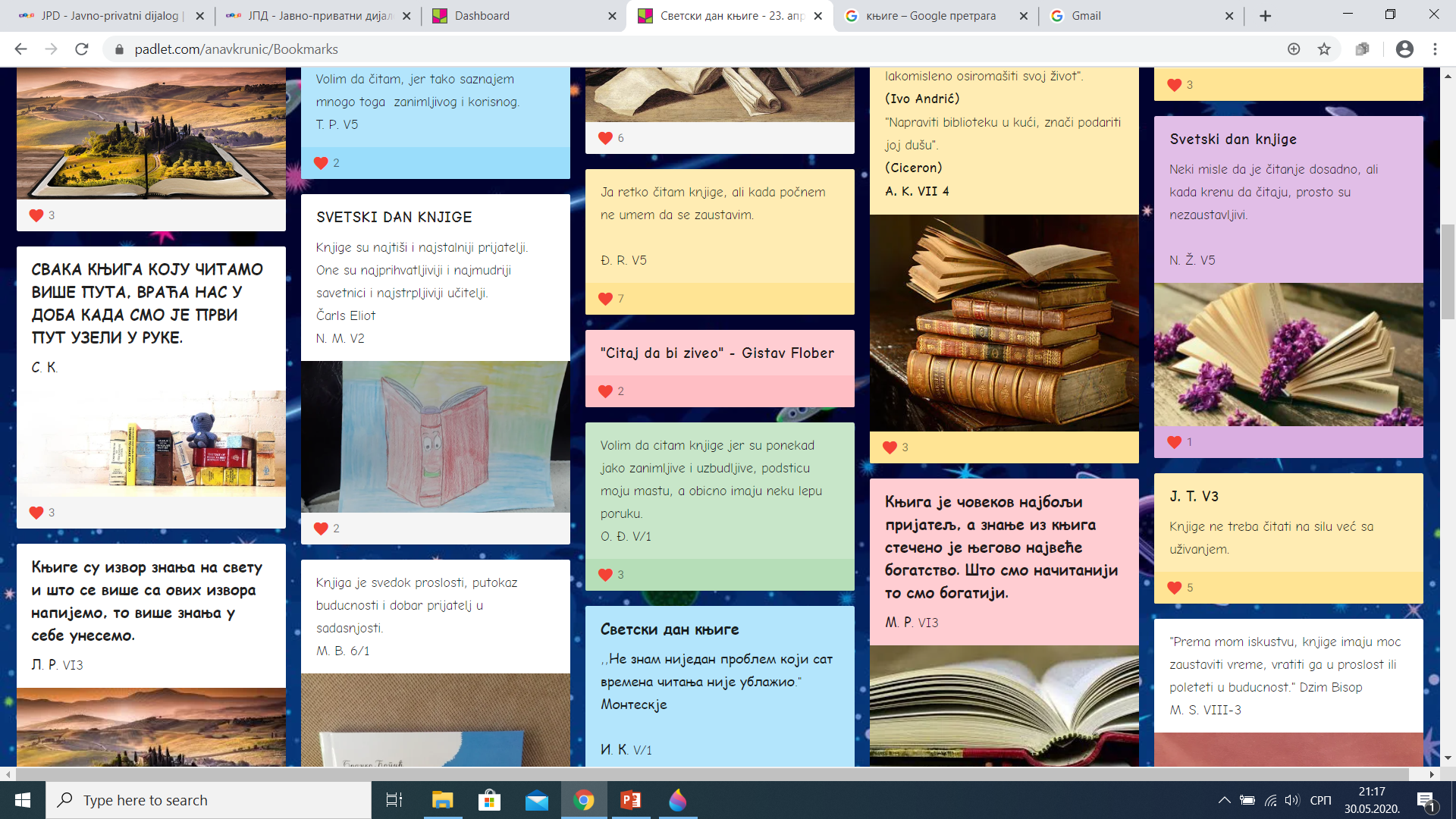 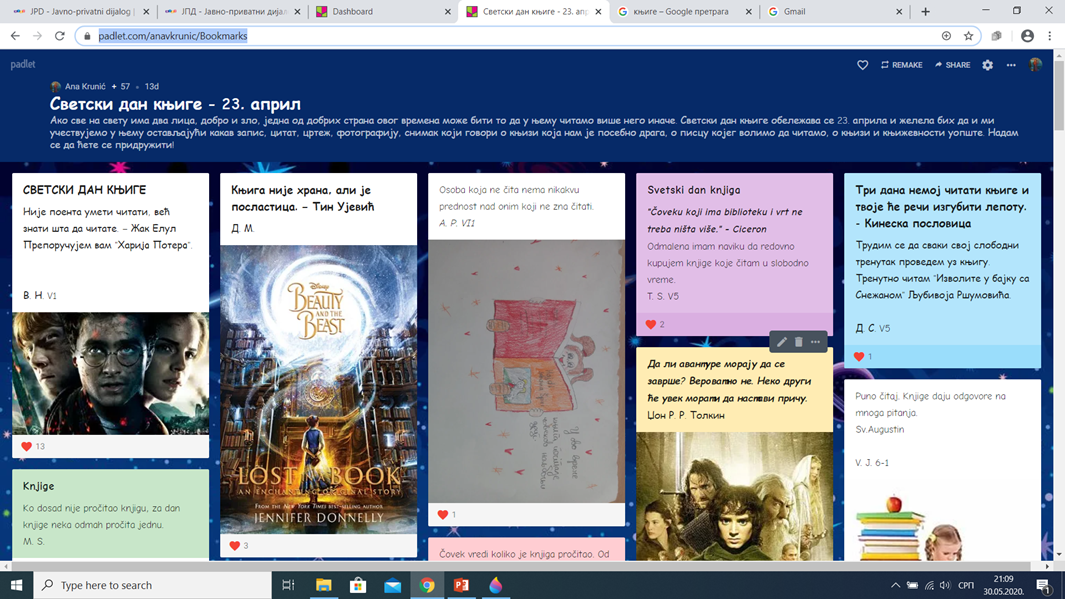 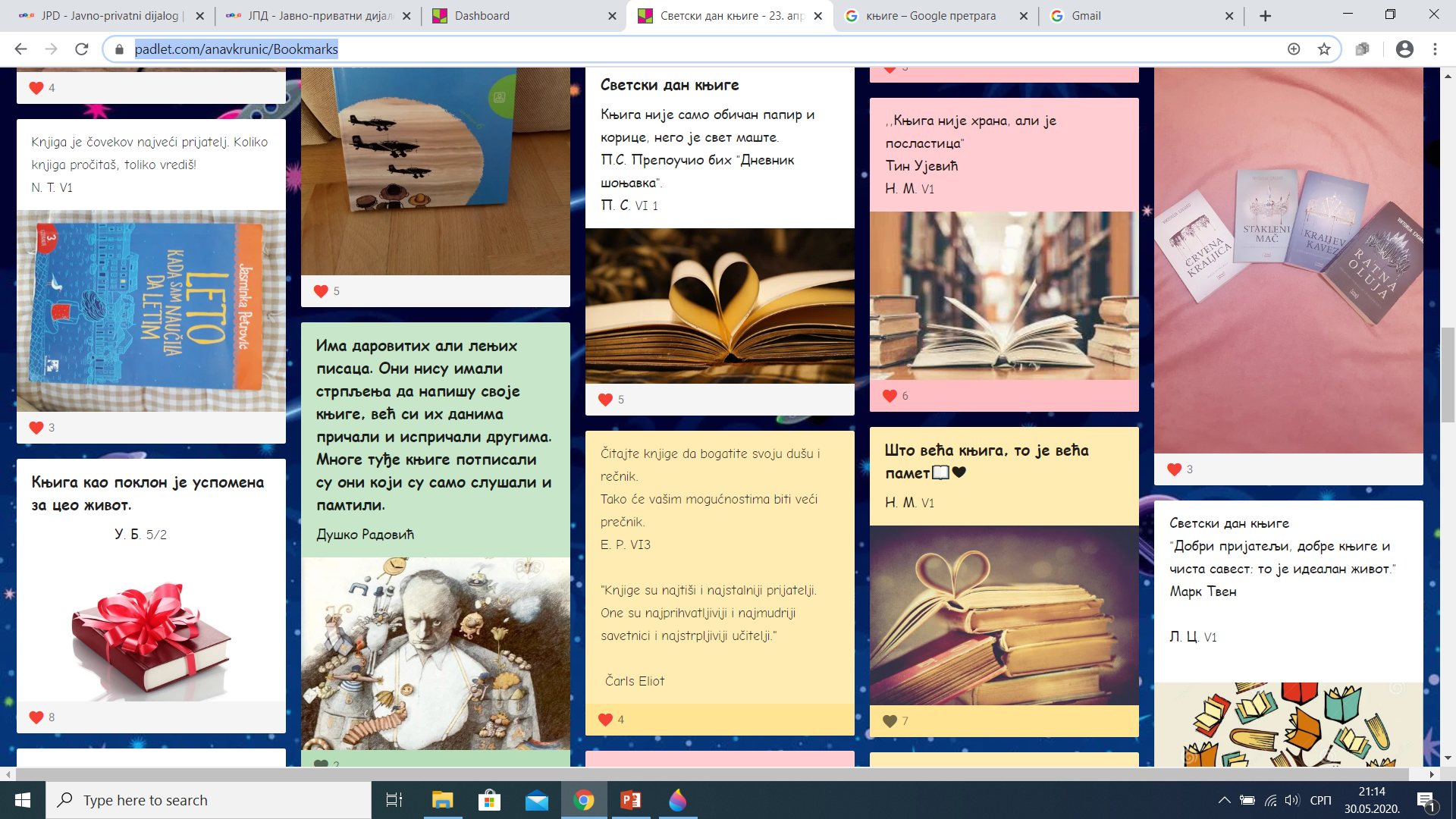 Ана Крунић, ОШ „Данило Киш”
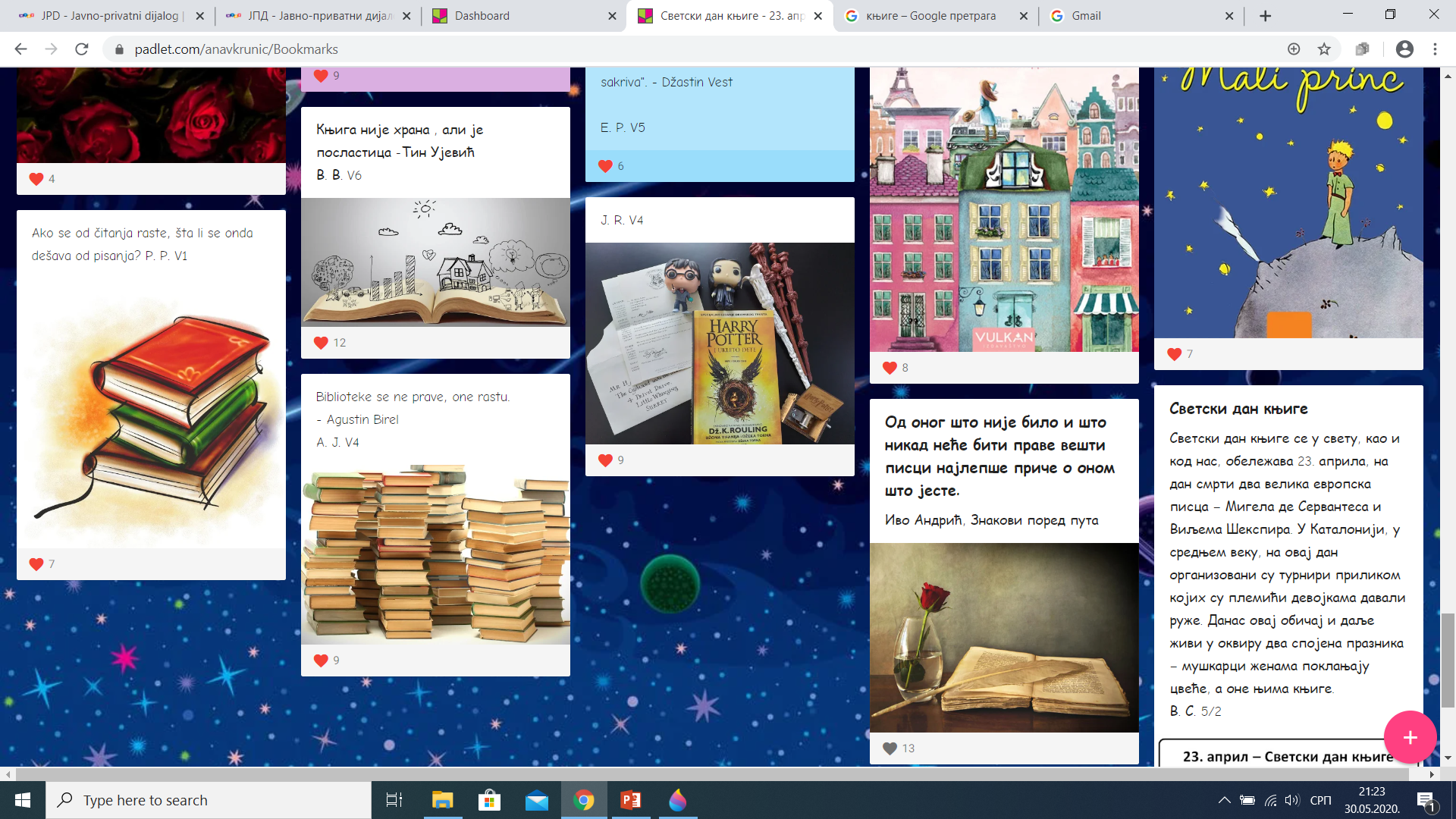 Презентација и Падлет материјал садрже податке преузете са интернета, који могу бити заштићени ауторским правима. Сходно томе, они се користе у некомерцијалне сврхе, у циљу васпитања и образовања.
Ана Крунић, ОШ „Данило Киш”